e-portfolio klasy 5 b
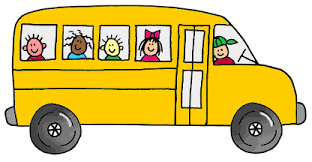 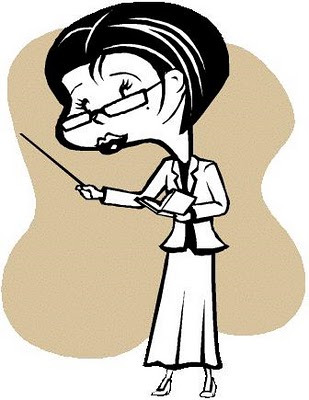 Kieruje naszą klasą pani dorotka pychyńska
Łatwo to raczej z mami
 nie ma…
Nasza wychowawczyni  to prawdziwa
Konkurs na zdrową przekąskęZajęliśmy 2. miejsce. Hura…
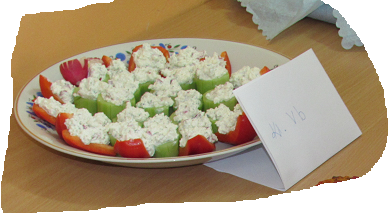 Spotkanie z policją
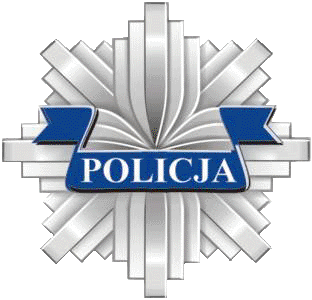 Świat sprzątamy….
Bo przyrodę kochamy!!! I o nią dbamy
Opowieści pszczelarza słuchamy !
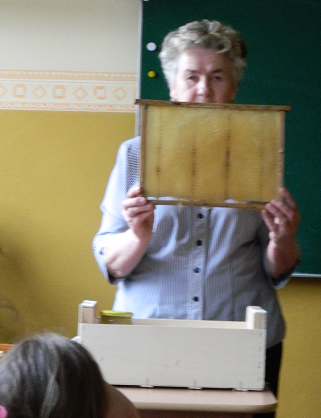 Uczestniczymy w warsztatach pierwszej pomocy !
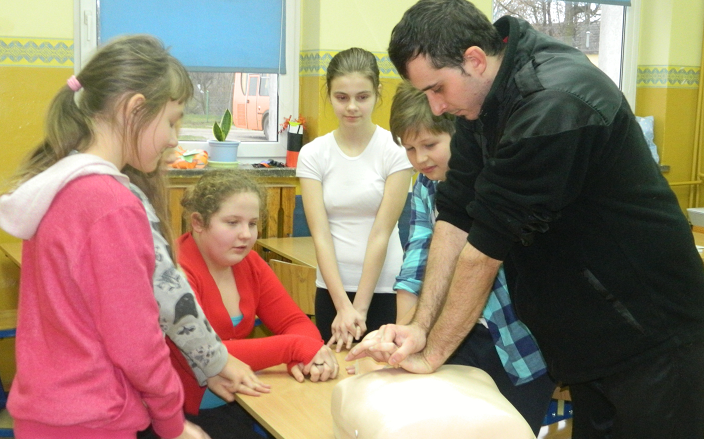 Nasza klasa uczestniczy w różnych           przedstawieniach
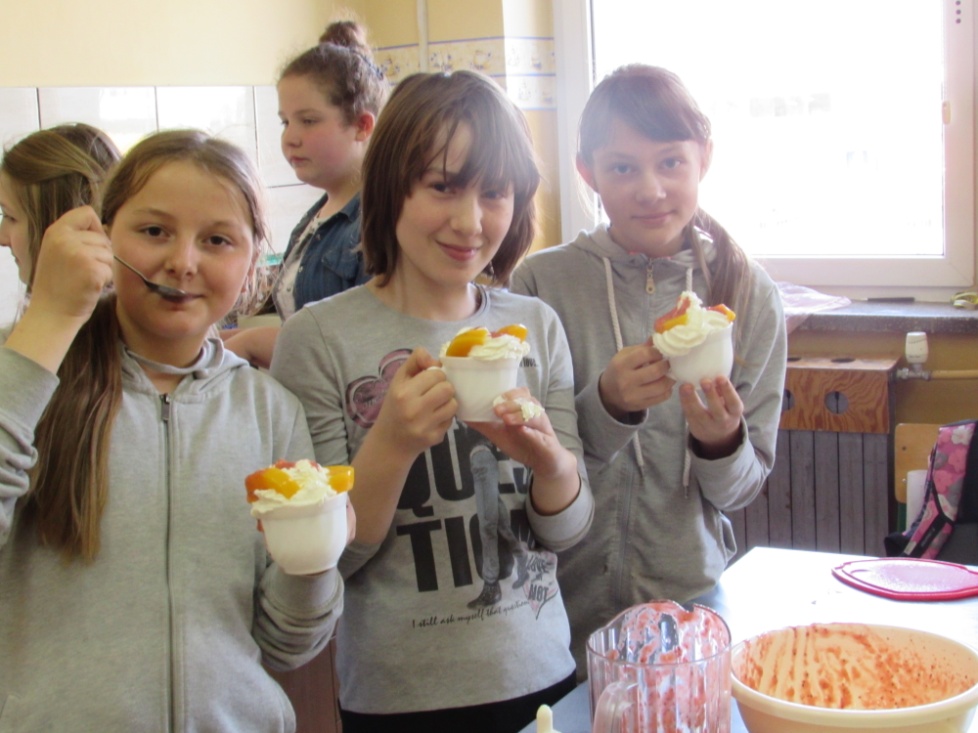 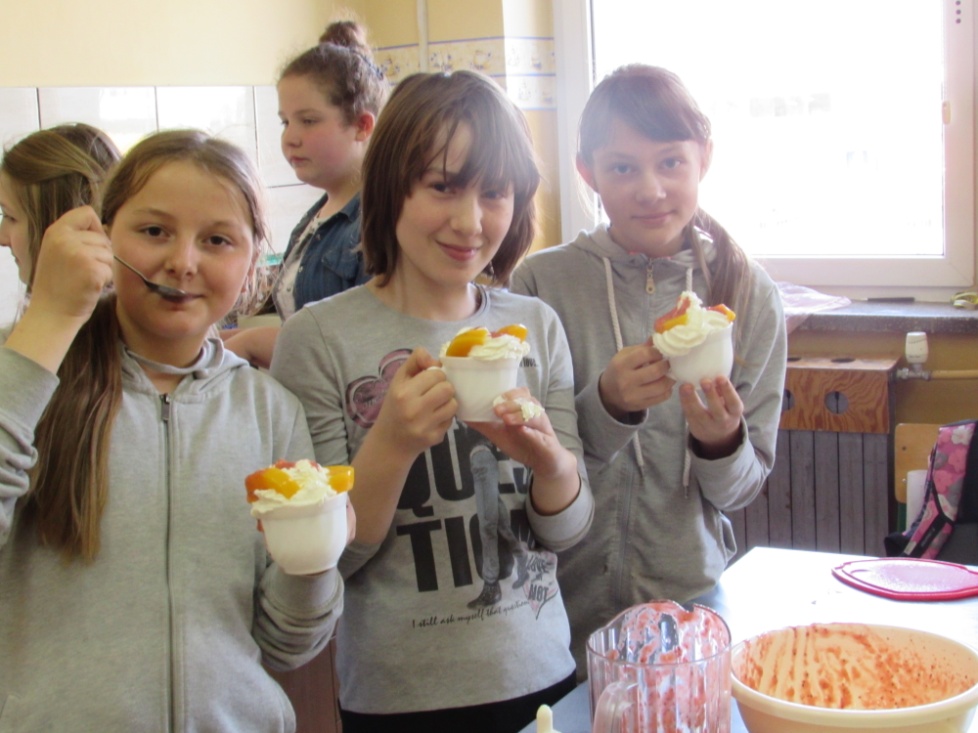 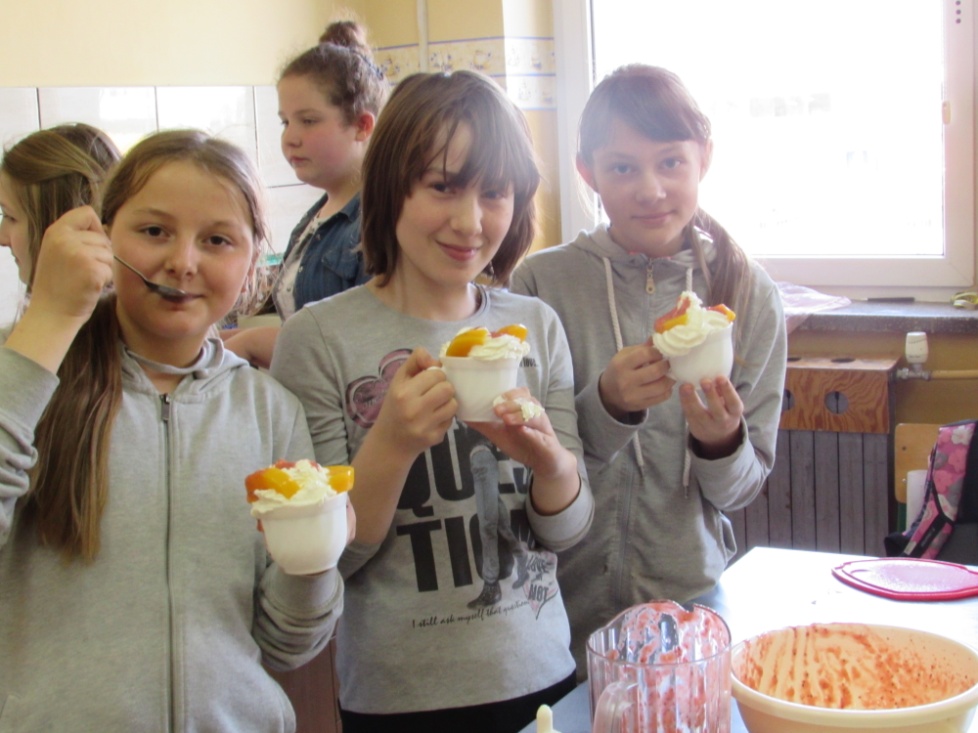 Również bierzemy udział w zajęciach pozalekcyjnych
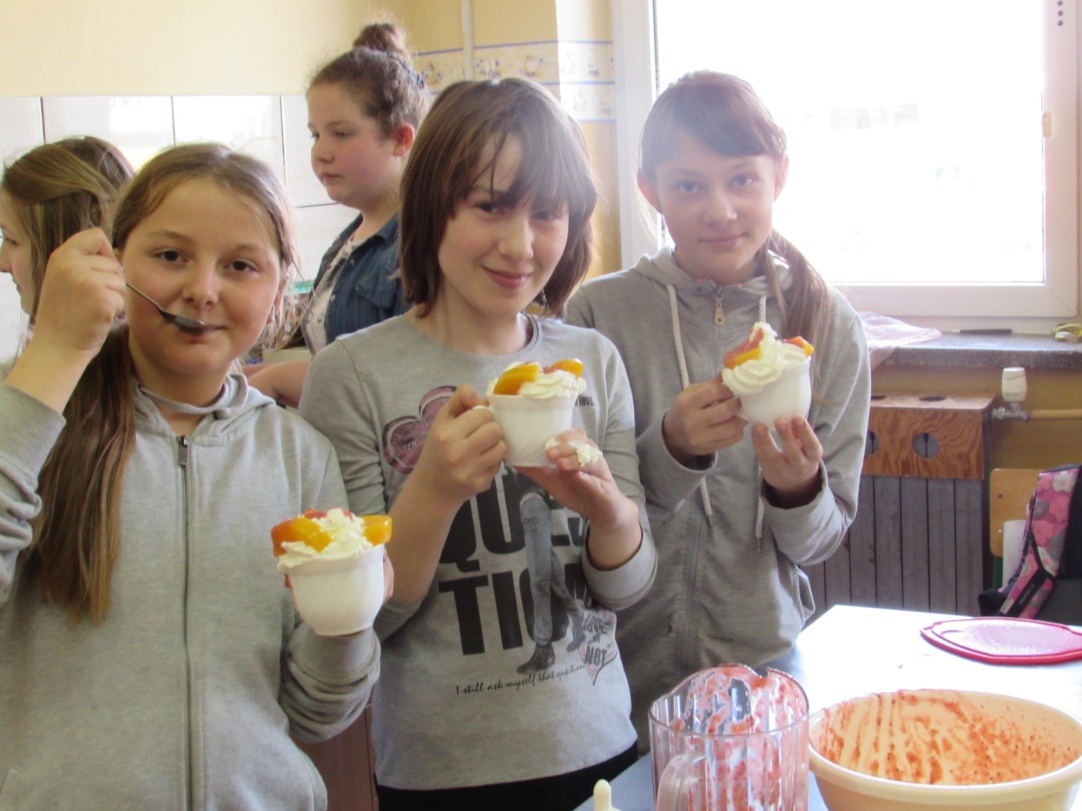 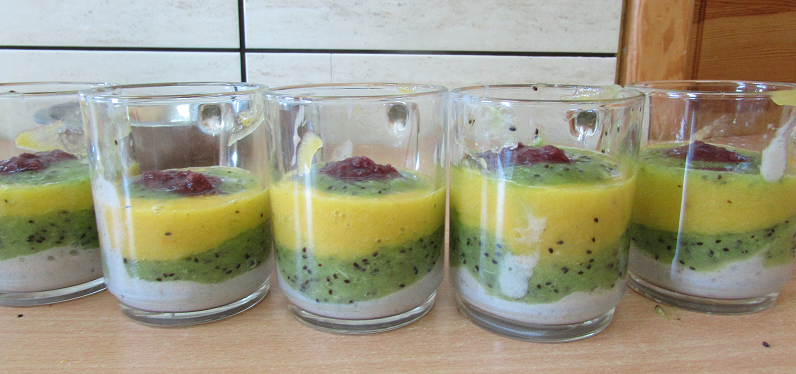 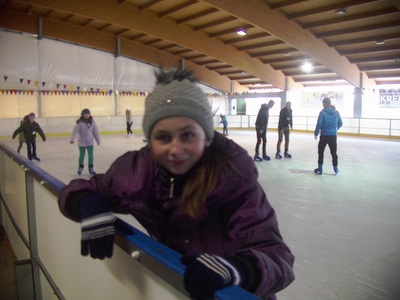 Oraz  konkursach zarówno sportowych i rozrywkowych
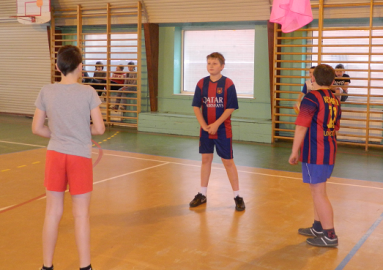 Zawody w siatkówce
Konkurs na straszydło
A o wiedzy też nie zapominamy
Pani Dorota Pychyńska zabrała nas na wycieczkę do oczyszczalni ścieków
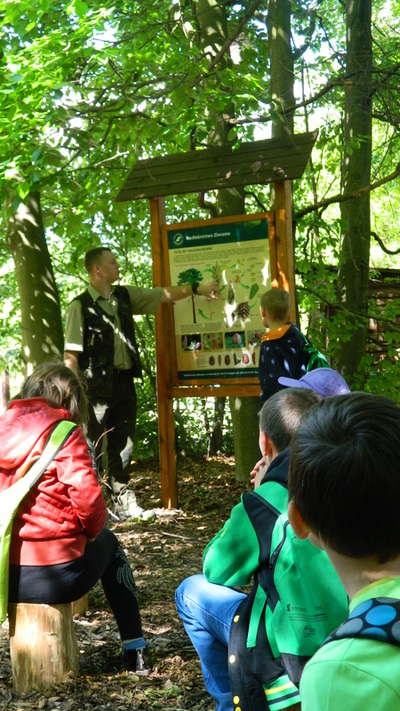 Potem pojechaliśmy do nadleśnictwa Złoczew, a na sam koniec było ognisko
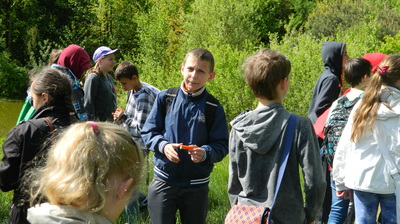 Chłopaki z naszej klasy  uczestniczą w kółku przyrodniczym,  na którym poszerzają swoją wiedzę ekologiczną, a także uczą młodszych
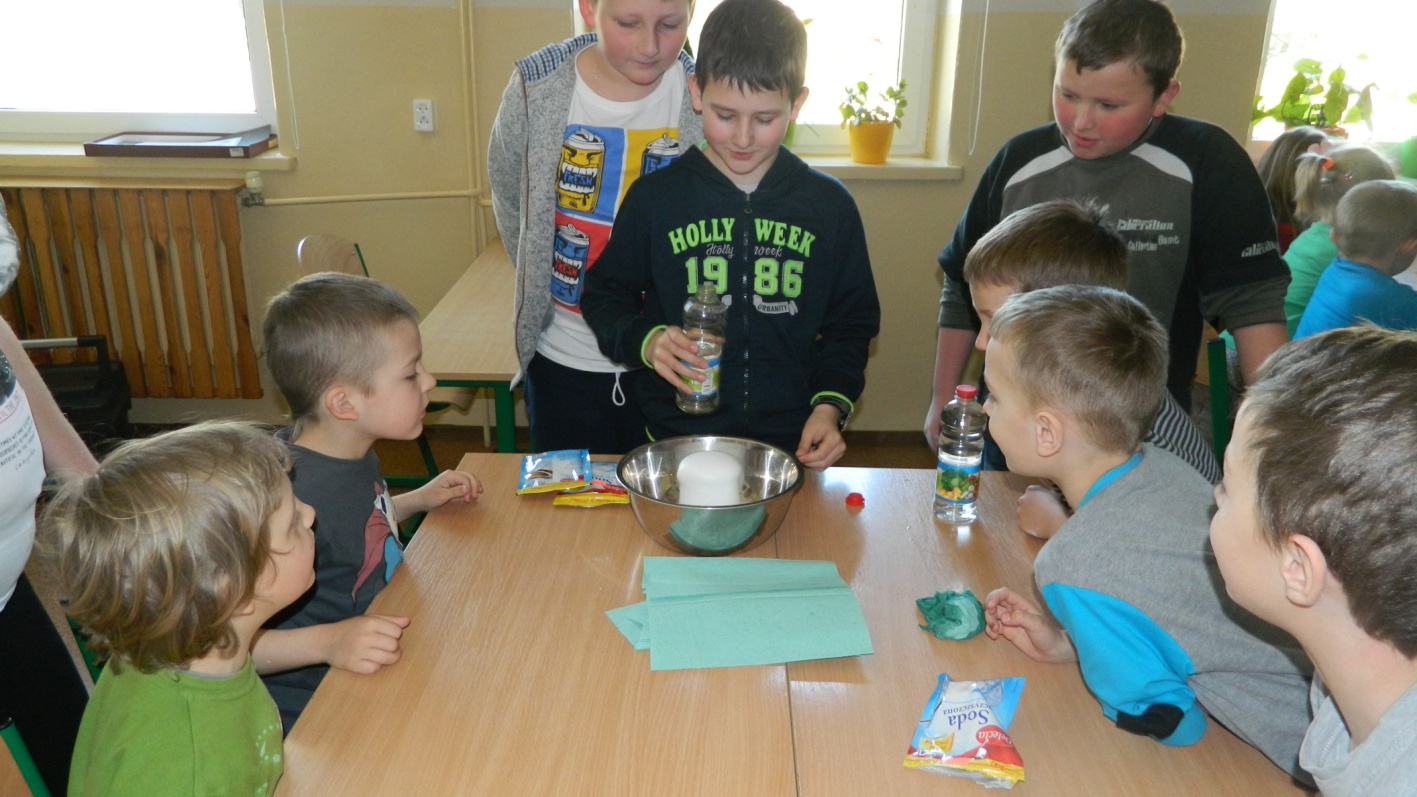 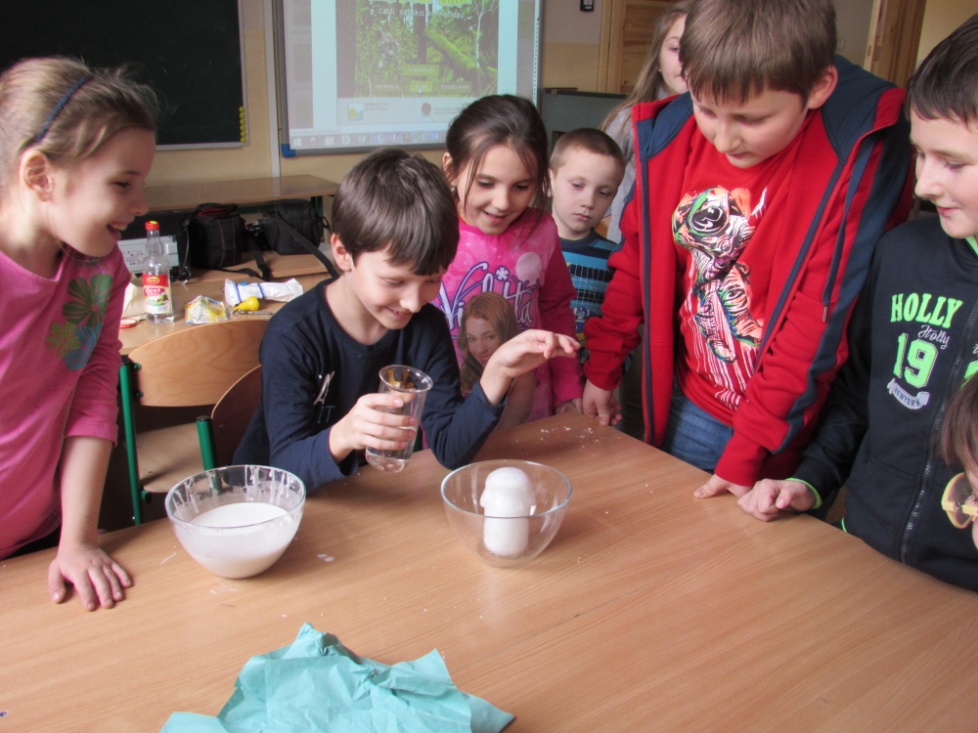 Prezentację przygotowali:

 Karolina Ciuborska z klasy Vb
Hubert Musialski z klasy Vb
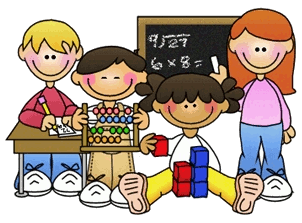